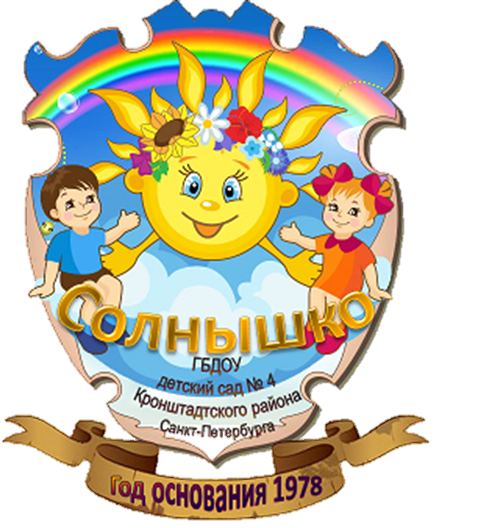 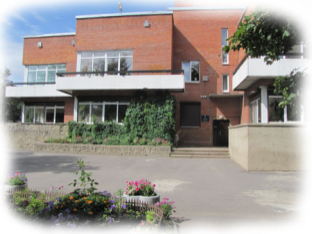 Мероприятие районного уровня 
Семинар «Коммуникация участников образовательных отношений ДОО – обязательное условие реализации ФГОС ДО»
14 декабря 2016 года на базе  ГБДОУ  детский сад № 4 Кронштадтского района Санкт - Петербурга в рамках городской экспериментальной площадки «Разработка эффективных средств коммуникации между участниками образовательного процесса»  прошел  районный семинар по теме: «Коммуникация участников образовательных отношений ДОО – обязательное условие реализации ФГОС ДО»
1.Обновление коммуникации участников образовательного процесса: краткое изложение концепции ОЭР.
2. Особенности коммуникации с различными целевыми группами участников образовательного процесса в рамках реализации годового проекта «Движение + Движение= Здоровье.
3. Возможности использования ИКТ в коммуникации с родителями в ДОО.
4. Дистанционное повышение компетентности родителей в образовании детей.
5.Элементы деловой игры с родителями с использованием ИКТ «Компетентный родитель – умный ребенок». 
Участникам семинара представилась возможность посмотреть  опыт   педагогов ГБДОУ детский сад № 4  по проектированию системы работы ДОО с различными целевыми группами участников образовательного процесса на основе эффективных средств коммуникации, а также  поучаствовать в мастер-классе «Эффективная коммуникация с семьями воспитанников».
Участники педагогические работники ДОО Кронштадтского района Санкт-Петербурга
Выступающие:
Деркунская В.А., кандидат педагогических наук, доцент кафедры дошкольной педагогики Института детства РГПУ им. А.И. Герцена
Горчакова А.З., заведующий ГБДОУ 
Журавлева И.Е., старший воспитатель 
 Казакова О.Ю., педагог-психолог Трифонова А.Б., инструктор по физической культуре 
Тельнова С.А., учитель-дефектолог 
Нефедова О.С., учитель-логопед
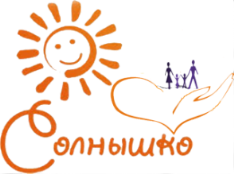 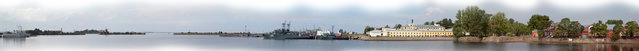 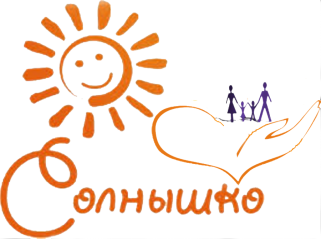 Мероприятие районного уровня 
Семинар «Коммуникация участников образовательных отношений ДОО – обязательное условие реализации ФГОС ДО»
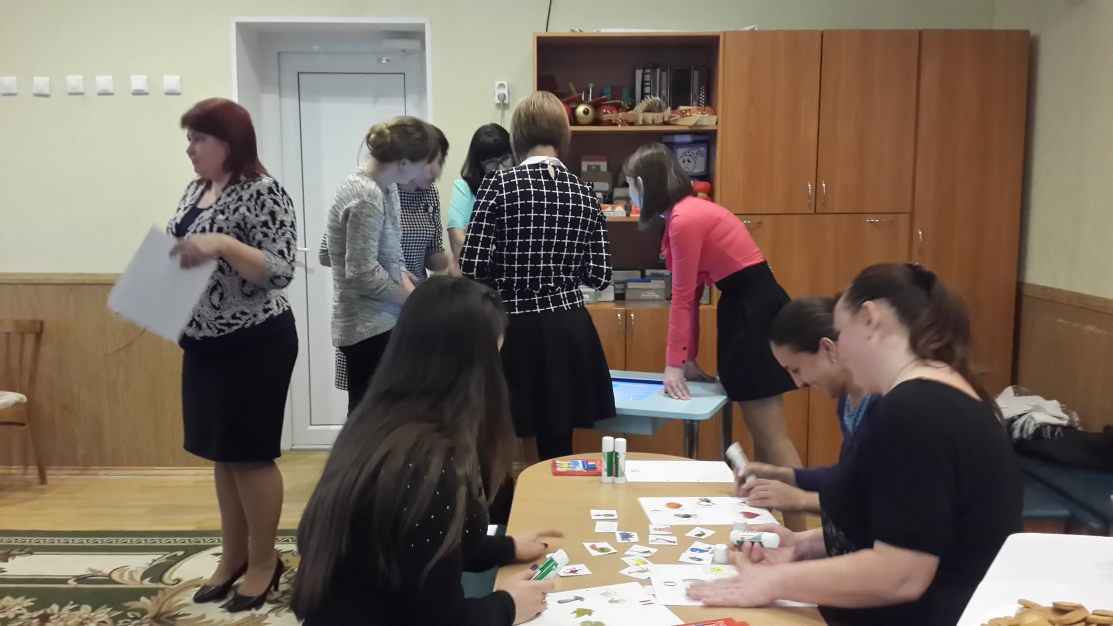 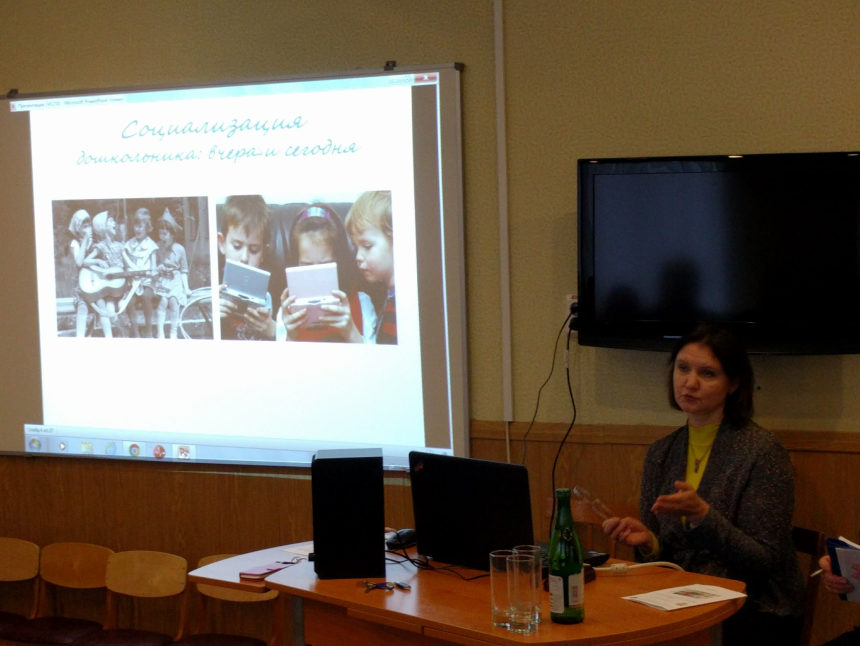 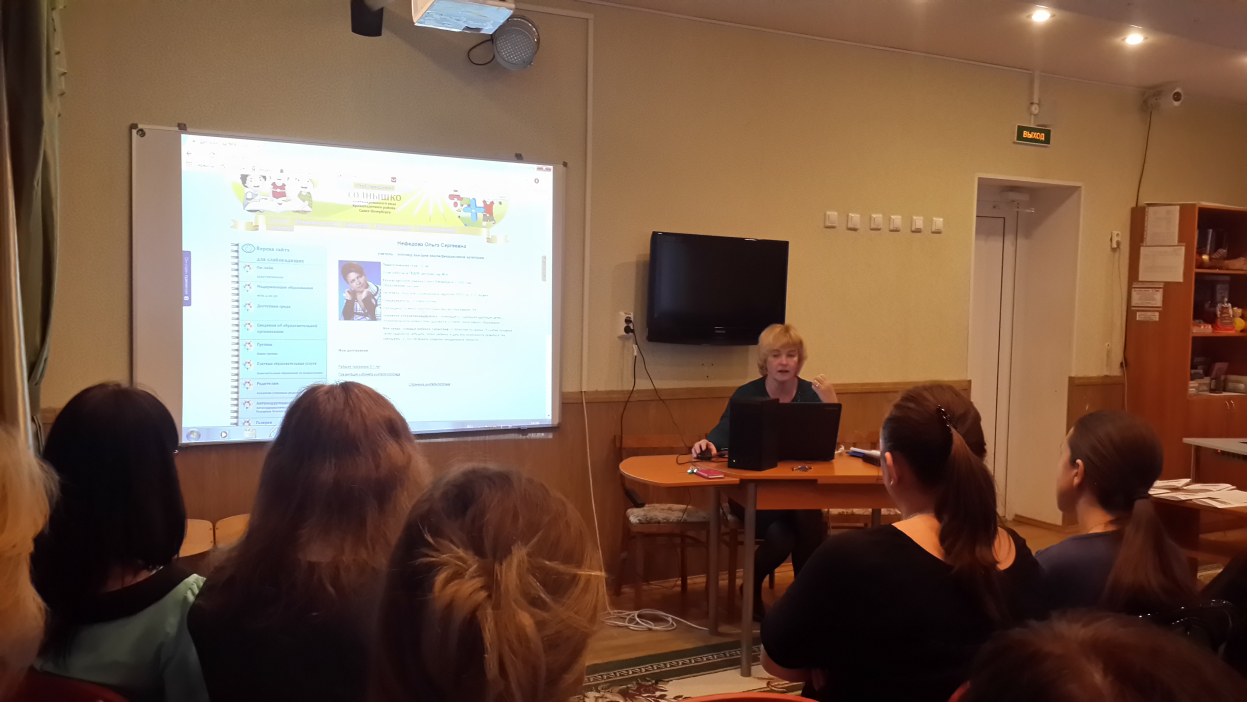 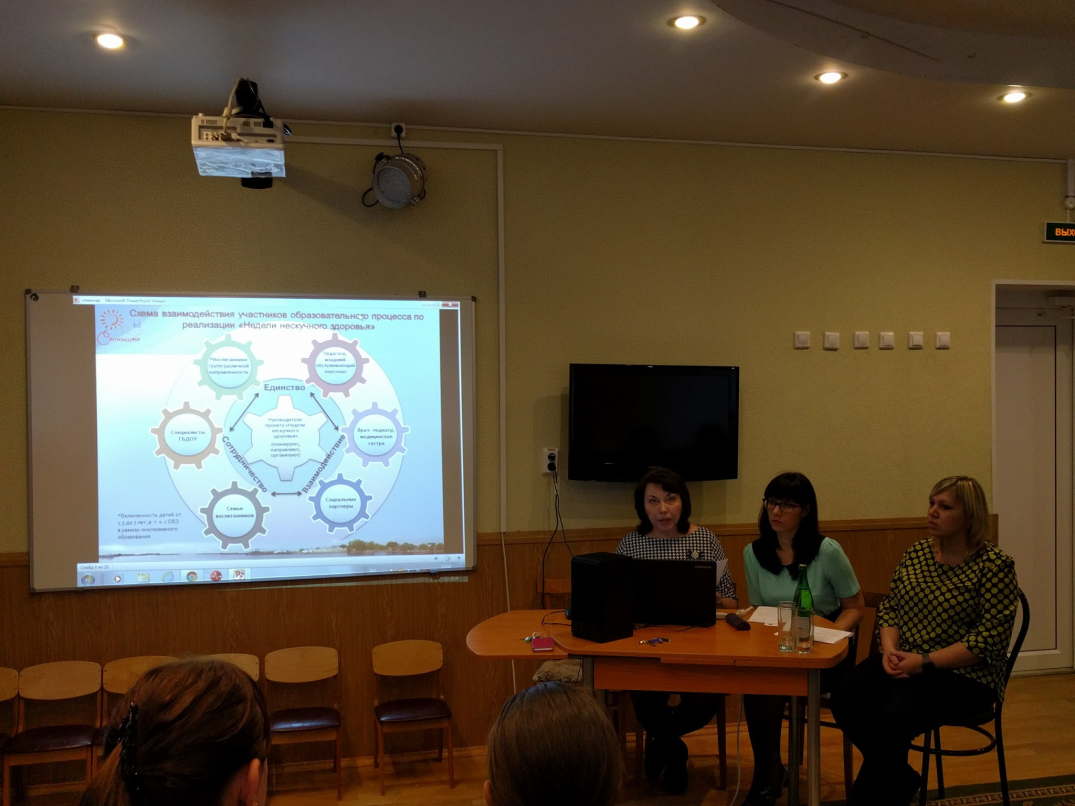 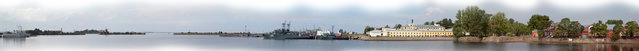